THE WORLD OF PAINTING
Підготувала:
Учениця 10-Б класу
Іщенко Інна
Contents:
Art
Leonardo da Vinci
“Mona Lisa ”
The artist's paintings
Ivan Aivazovsky
The paintings of the famous artist
Ilya Repin
The famous painting by Ilya Repin
The list of the used sources of information
ART
Art - one of the forms of public consciousness, a kind of human activity that reflects the reality in specifically-sensory images, in accordance with certain aesthetic ideals. In the broad sense of art called perfect ability in a certain case, the industry; skill. Visual art is a creative activity that plays the validity of using images that are taken with the help of view. Combines painting, graphics, sculpture, calligraphy.
Painting - the image on the surface of the outer world, that transformed the creative imagination of the artist.
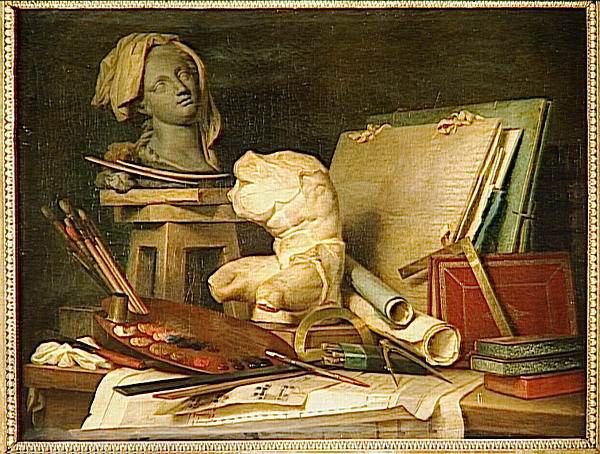 Leonardo da  Vinci
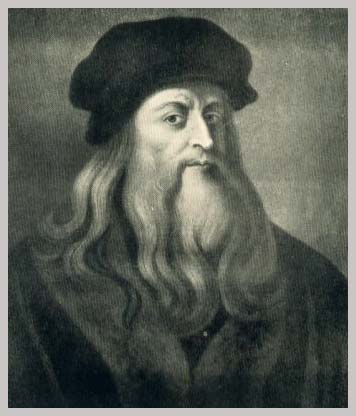 Leonardo da Vinci - the great Italian artist, researcher, architect and engineer, one of the most outstanding figures of the Italian Renaissance. Leonardo da Vinci was born on April 15, 1452, in the village Анкіано near Vinci.
Our contemporaries Leonardo primarily known as an artist. In addition, it is not excluded, that Da Vinci could be a sculptor.
Thanks to his work the art of painting was transferred to a qualitatively new stage of its development. Leonardo realized and implemented a new painting technique. As a result of realism in painting moved to a qualitatively new level
«Mona Lisa»
«Mona Lisa» - a portrait of a young woman, painted by the Italian artist Leonardo da Vinci about 1503. Painting is one of the most famous paintings in the world. Refers to the epoch of Renaissance. Exhibited in the Louvre (Paris, France).
Smile of Mona Address is one of the most famous mysteries of the picture. This easy wandering smile found in many works of the masters, but it is in the «Mona Lisa» it has reached its perfection.
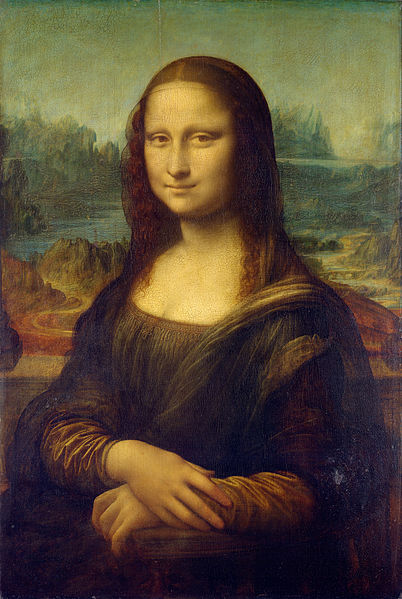 The artist's paintings
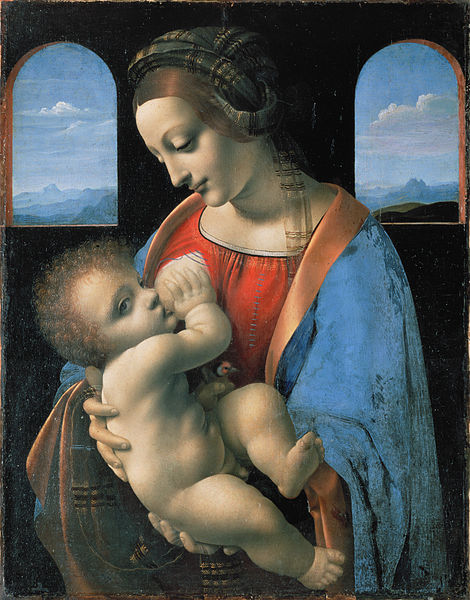 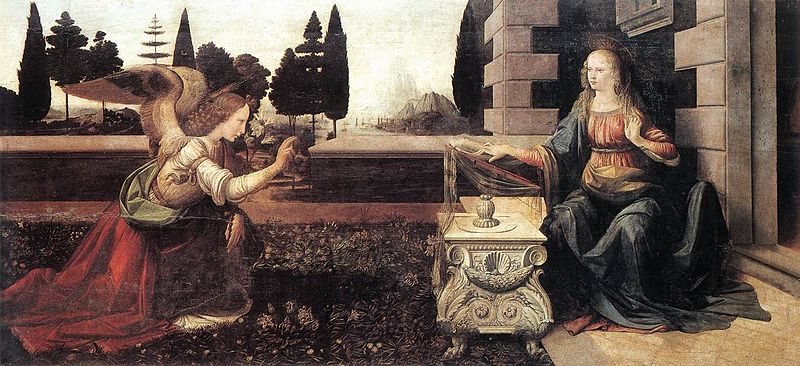 «Annunciation»
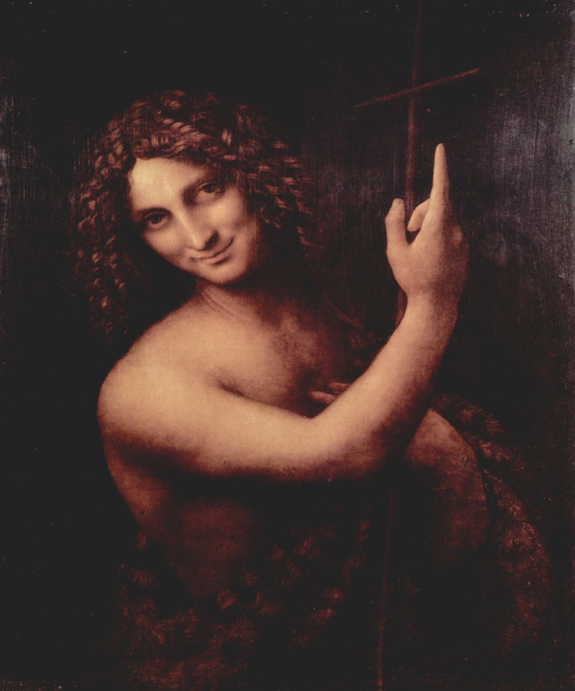 1472-1475
«Madonna Litta»
Иоанн Креститель
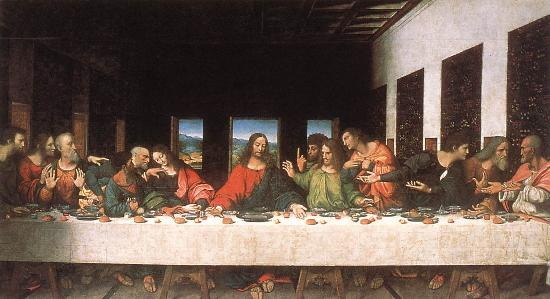 «John The Baptist»
«The last supper»
The end of the 16th century.
1513-1517
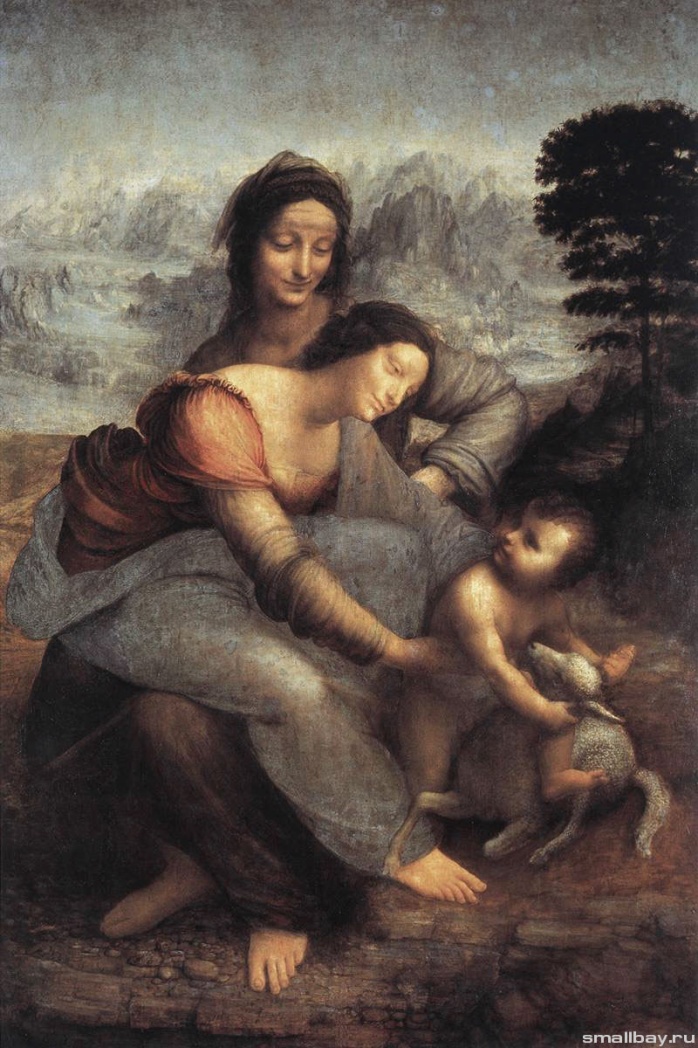 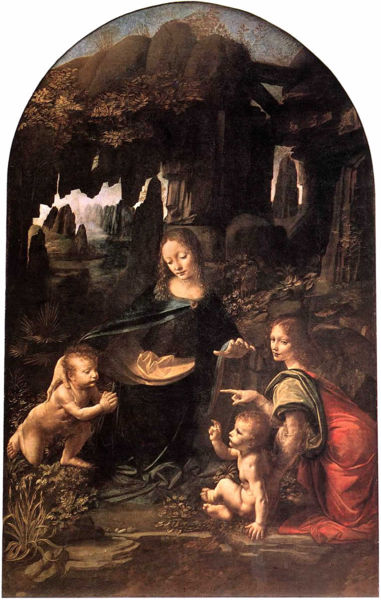 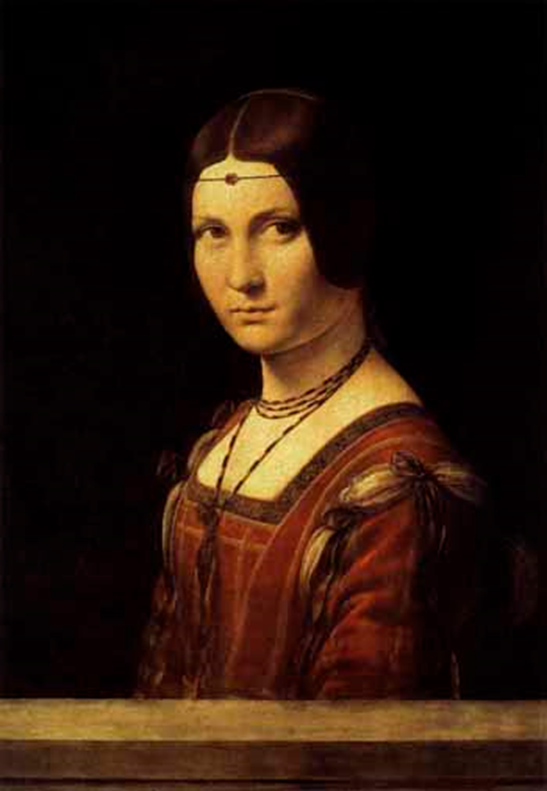 «Madonna of the rocks
1483-1494,
«Saint Anna and Maria»
with the baby
 1510
«Beautiful Ferronera»
1490-е годы
Ivan Aivazovsky
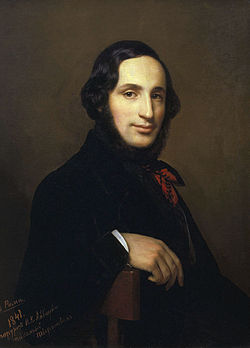 Ivan Konstantinovich Aivazovsky - Russian painter-marine painter of Armenian origin. Created more than 6 thousand paintings, the most famous of which seascapes and scenes of sea battles.
Born in a family of Armenian shopkeeper, whose family moved to the Crimea from Galicia in 1812.
Ivan Aivazovsky travelled abroad, he worked in Rome, Naples, Sorrento, Venice, Paris, London, Amsterdam. 1845 at the invitation of the Turkish Sultan visited in Istanbul.
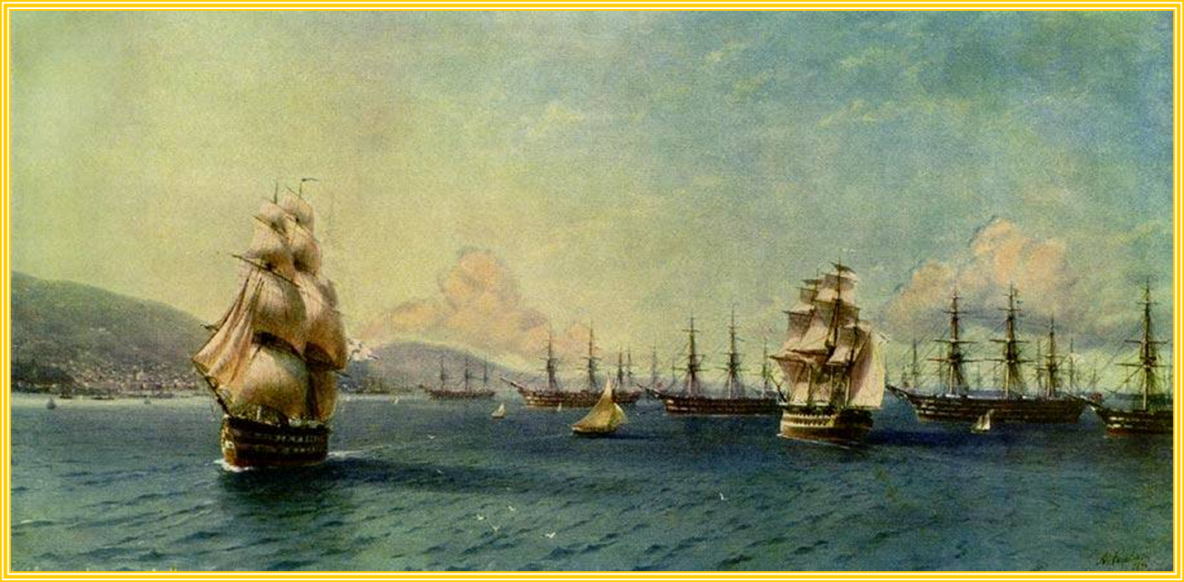 The artist's paintings
«Storm on the Arctic ocean»  1864
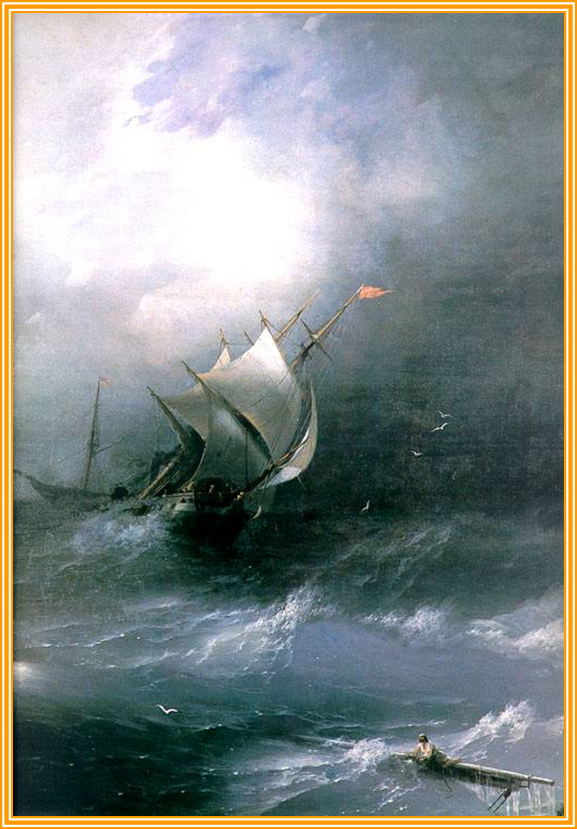 «The black sea fleet in Feodosia»  1890
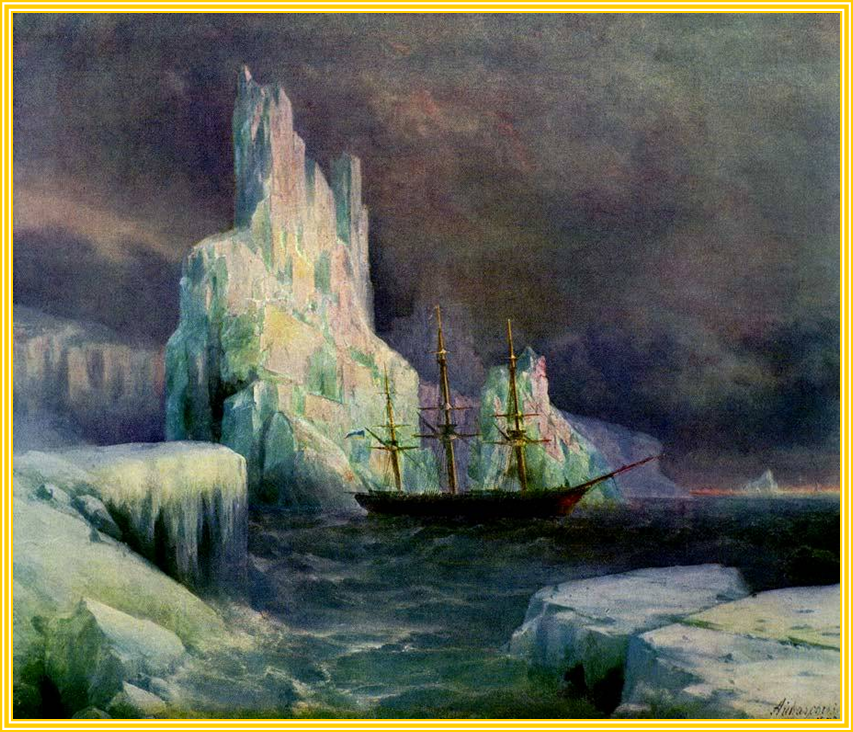 «ICE MOUNTAIN»
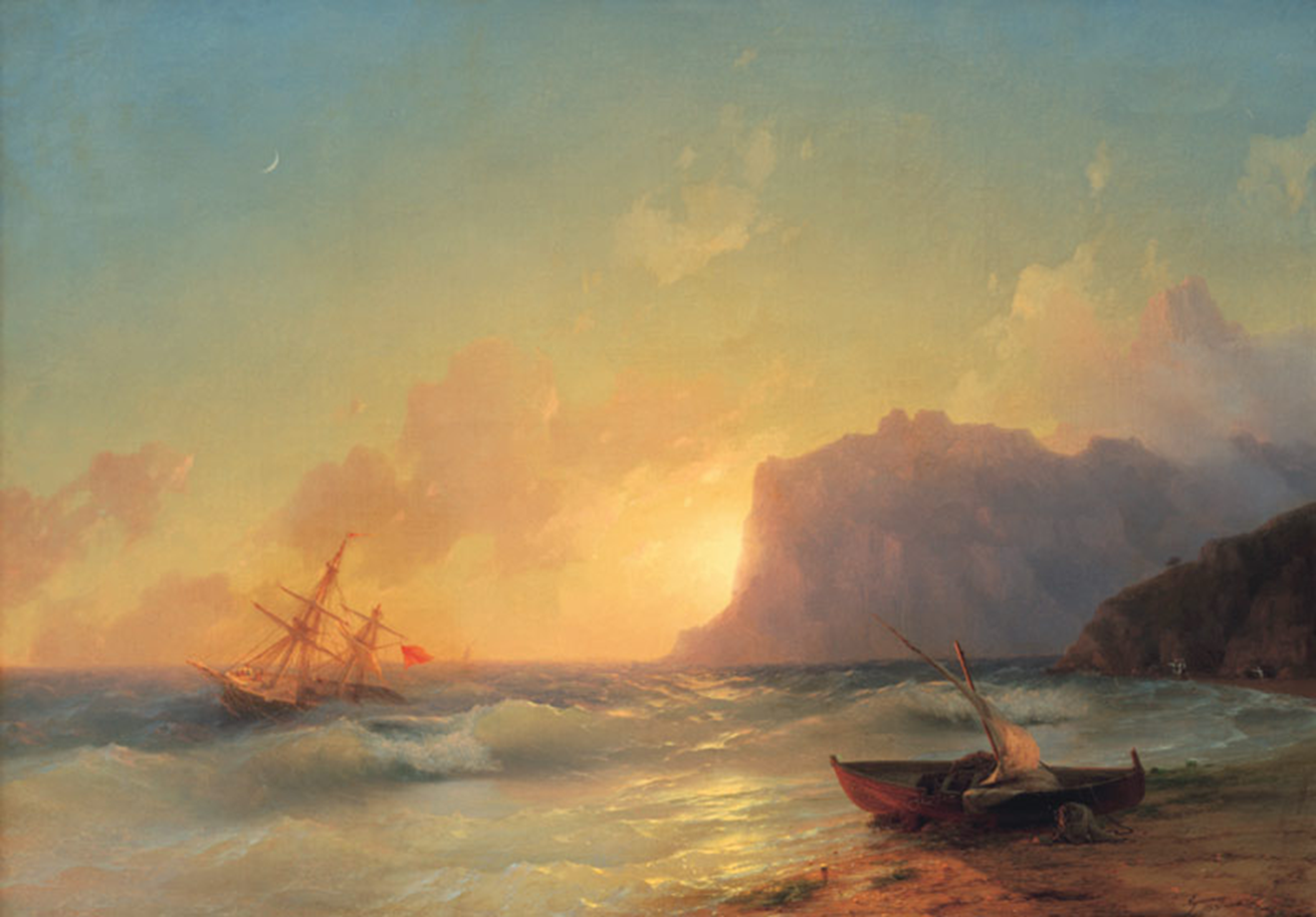 The SEA. KOKTEBEL
Ilya Repin
Ilya Efimovich Repin - Russian artist-realist of the Ukrainian origin.
Was born in Chuguev in Ukraine, comes from a family of a military settler. One of his ancestors was the Ukrainian Cossack Turnip.
Ilya Repin left a rich artistic heritage, his early paintings of churches in Ukraine destroyed during the war, numerous genre, genre paintings, portraits and works on historical themes are stored in museums of Russia and in private collections.
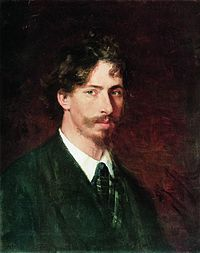 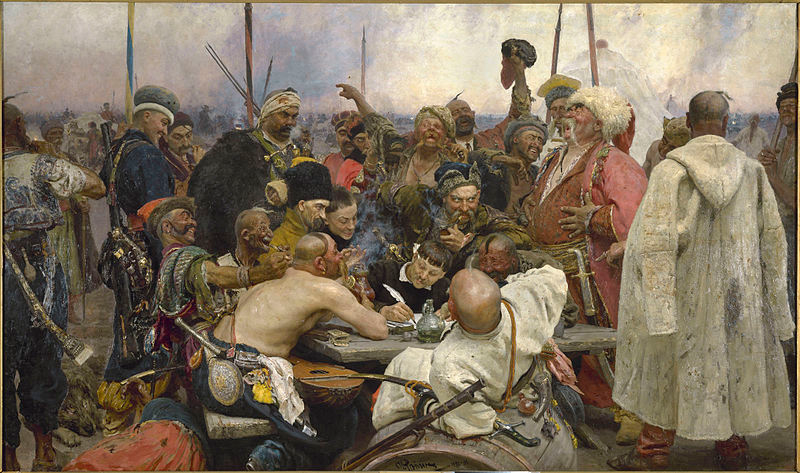 «The Ukrainian house»1880
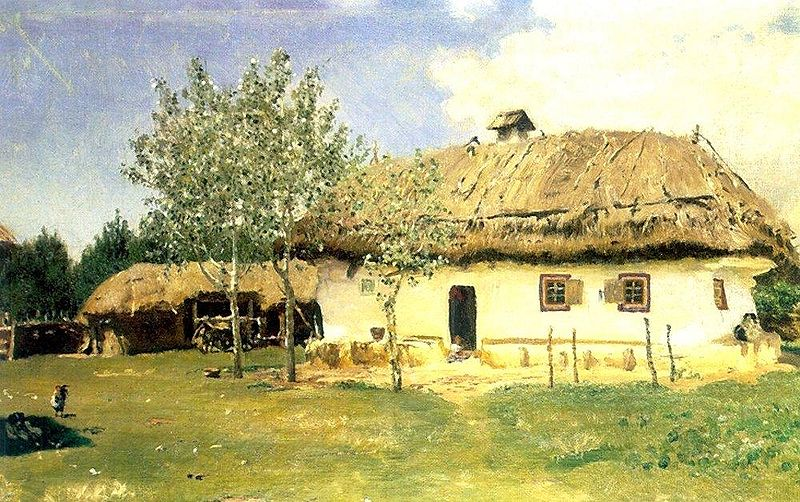 «The Cossacks writing a letter to the
the Sultan of Turkey» (1880)
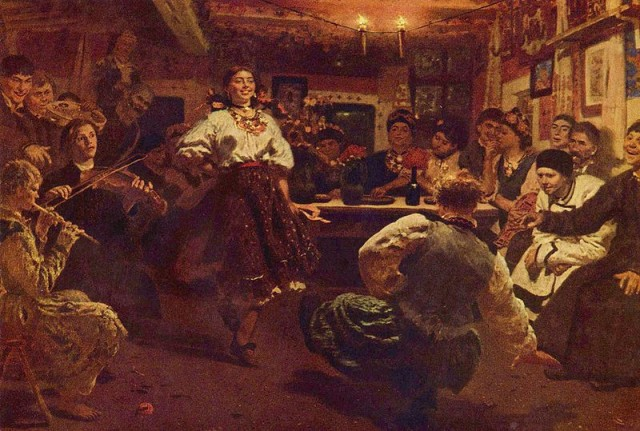 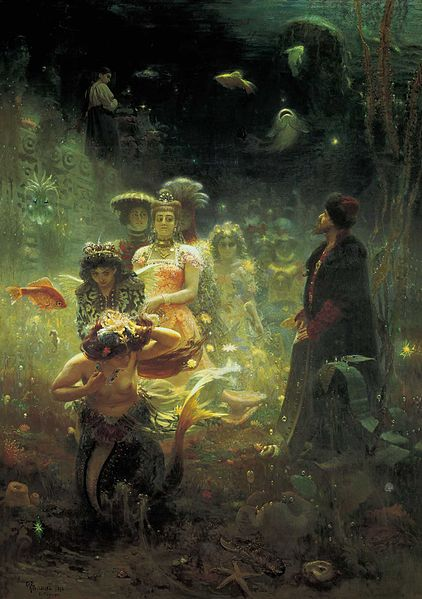 «Vechornytsi» (1881)
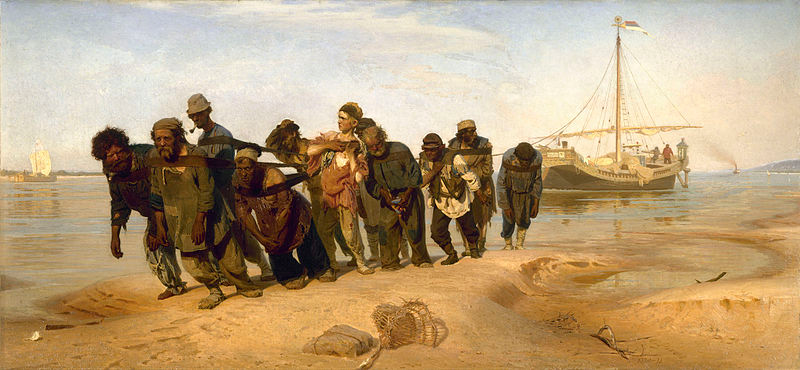 «Sadko»  1876
«Barge haulers on the Volga» 1870-1873
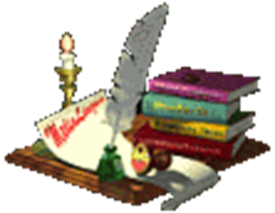 The list of the used sources of Information
http://en.wikipedia.org/wiki/Art
http://en.wikipedia.org/wiki/Leonardo_da_Vinci
http://en.wikipedia.org/wiki/Ilya_Repin
http://en.wikipedia.org/wiki/Ivan_Aivazovsky
http://www.slideshare.net/compodraiser/ss-3454337
Thank you for your attention!!!